September 2012
Band adjustment for fasat AP discovery
Date: 2012-09-15
Authors:
Slide 1
Giwon Park, LG Electronics Inc.
September 2012
Abstract
This contribution introduces the band redirection (between 2.4GHz and 5GHz) for fast scan.
Slide 2
Giwon Park, LG Electronics Inc.
September 2012
Conformance w/ TGai PAR & 5C
Slide 3
Giwon Park, LG Electronics Inc.
September 2012
Current multiband operation (1/3)
Band steering (Implementation)
With the new dual-radio access points (APs) just introduced by HP Networking, it makes perfect sense to also add the intelligence to steer 5GHz-capable clients away from the crowded 2.4GHz band.
System only allow STAs to connect the 5GHz. AP ignores Probe Request or Authentication Request of 2.4GHz.
The Wi-Fi standards did not define any mechanism to direct clients to connect a specific radio. 
Thus, the 802.11ai standard shall define any mechanism to direct STAs to connect a specific radio.
Slide 4
Giwon Park, LG Electronics Inc.
September 2012
Current multiband operation (2/3)
Example of Band steering
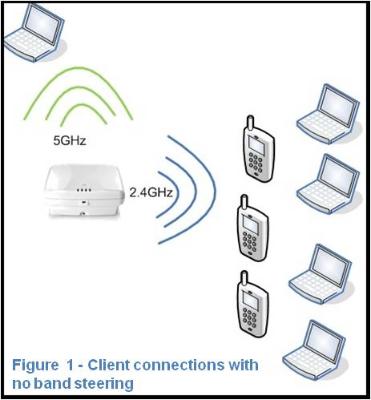 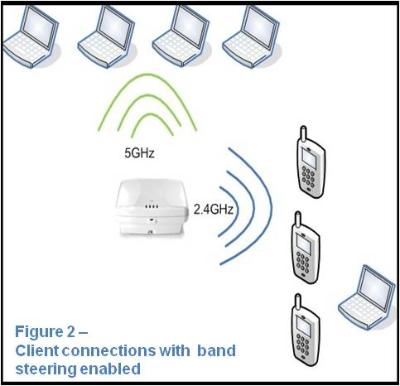 http://h30507.www3.hp.com/t5/HP-Networking/How-to-make-the-most-of-cool-amp-fast-new-Wi-Fi-technology/ba-p/88817
Slide 5
Giwon Park, LG Electronics Inc.
September 2012
Current multiband operation (3/3)
Other band information
In 6.1.3 Operational Channels of SFD 12/0151r12, a FILS STA may announce other band (or channel) information  to the FILS non AP STAs. Based on this information, FILS non-AP STA can monitor the other band (or channel) for AP discovery. 
Use of the other band information
FILS non AP STA uses the other band of information  only when it  performs the scanning procedure for discovering the APs which are operating on other band. 
That is, AP can not need to include this other band information  except in case of the band redirection (e.g., 2.4GHz  5GHz) of the STAs.
Slide 6
Giwon Park, LG Electronics Inc.
September 2012
Band redirection
Band redirection between 2.4GHz and 5GHz 
FILS non-AP STA sends the Probe Request to the AP in 2.4GHz.
AP may respond to the Probe Request in 2.4GHz.
If the AP load of 2.4GHz is not enough to accommodate new coming STAs, AP may redirect the STAs into the 5GHz by including the 5GHz band information to the Probe Response. 
Following information may be included in Probe Response for band redirection.
Band ID, Operation class, Channel list, TBTT of the APs, Interworking IE of the Aps
Slide 7
Giwon Park, LG Electronics Inc.
September 2012
Straw poll 1
Do you agree the following concept?

	
“The 802.11ai standard shall define any mechanism to redirect STAs to connect a specific radio.”

Yes:
No:
Abstain:
Giwon Park, LG Electronics Inc.
September 2012
Straw poll 2
Do you agree inserting the following text on clause 6 of the SFD (11-12/0151r12)?

6.4 Band adjustment
If the AP load of current band is not enough to accommodate new coming STAs, AP may redirect the STAs into the other band by including the neighbor AP information of other band to the Probe Response or Beacon. 

Yes:
No:
Abstain:
Giwon Park, LG Electronics Inc.
September 2012
Straw poll 3
Do you agree inserting the following text on clause 6 of the SFD (11-12/0151r12)?

6.4 Band adjustment
Neighbor AP information element IE’ of other band may be included in Probe Response or Beacon frame.
Following information may be included in the neighbor AP information  element IE :
Band ID, Operation class, Channel list, AP’s TBTT, Interworking IE 

Yes:
No:
Abstain:
Giwon Park, LG Electronics Inc.
September 2012
Motion 1
Insert the following text on clause 6 of the SFD (11-12/0151r12):

6.4 Band adjustment
The 802.11ai standard shall define any mechanism to redirect STAs to connect a specific radio.


Mover:
Seconder:
Result:
Yes   	No      	 Abstain_______________
Giwon Park, LG Electronics Inc.
September 2012
Motion 2
Insert the following text on clause 6 of the SFD (11-12/0151r12):

6.4 Band adjustment
If the AP load of current band is not enough to accommodate new coming STAs, AP may redirect the STAs into the other band by including the neighbor AP information of other band to the Probe Response or Beacon. 

Mover:
Seconder:
Result:
Yes   	No      	 Abstain_______________
Giwon Park, LG Electronics Inc.
September 2012
Motion 3
Insert the following text on clause 6 of the SFD (11-12/0151r12):

6.4 Band adjustment
Neighbor AP information element IE’ of other band may be included in Probe Response or Beacon frame.
Following information may be included in the neighbor AP information  element IE :
Band ID, Operation class, Channel list, AP’s TBTT, Interworking IE 

Mover:
Seconder:
Result:
Yes   	No      	 Abstain_______________
Giwon Park, LG Electronics Inc.